Богатство страны.
Элективный курс «Основы экономических знаний»
Занятие-моделирование.
Учитель –Таран Е.А.
МОУ СОШ №1
Г. Грязовец
Факторы производства.
Богатство страны.
Какая страна богаче?
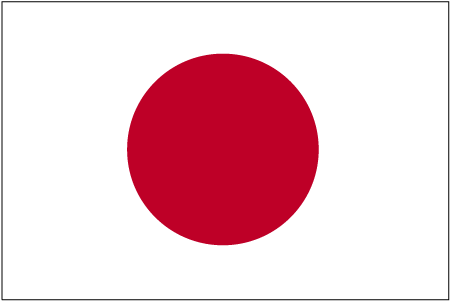 Почему?
Условия игры.
Учащимся выдаются минифлаги двух стран. Это и будут две команды. 
Организуются два рабочих сектора: один для «россиян», другой для «японцев».
На столах –образцы пирамид в уменьшенном виде.
Задание:
Из имеющихся материалов построить пирамиду, как можно большую и крепкую.
Повторяем геометрию.
Оборудование для команд.
Команда «Россия» получает 4 больших листа бумаги. А бедная ресурсами «Япония»  всего 1.
Зато в Японии развиты технологии. Поэтому команда «Япония» получает новейшие средства строительства пирамид: линейки, транспортиры, ножницы, циркули, скотч. А «богатая» Россия получает только набор скрепок.
Итоги.
Обмен между странами  
делает их богаче, а мир не 
только политическая категория, но и экономическая.
Подробное описание данного занятия –моделирования можно найти в книге 
Травин Е.Н. Уроки экономики в школе. Ярославль, 2003.